Describe an animal
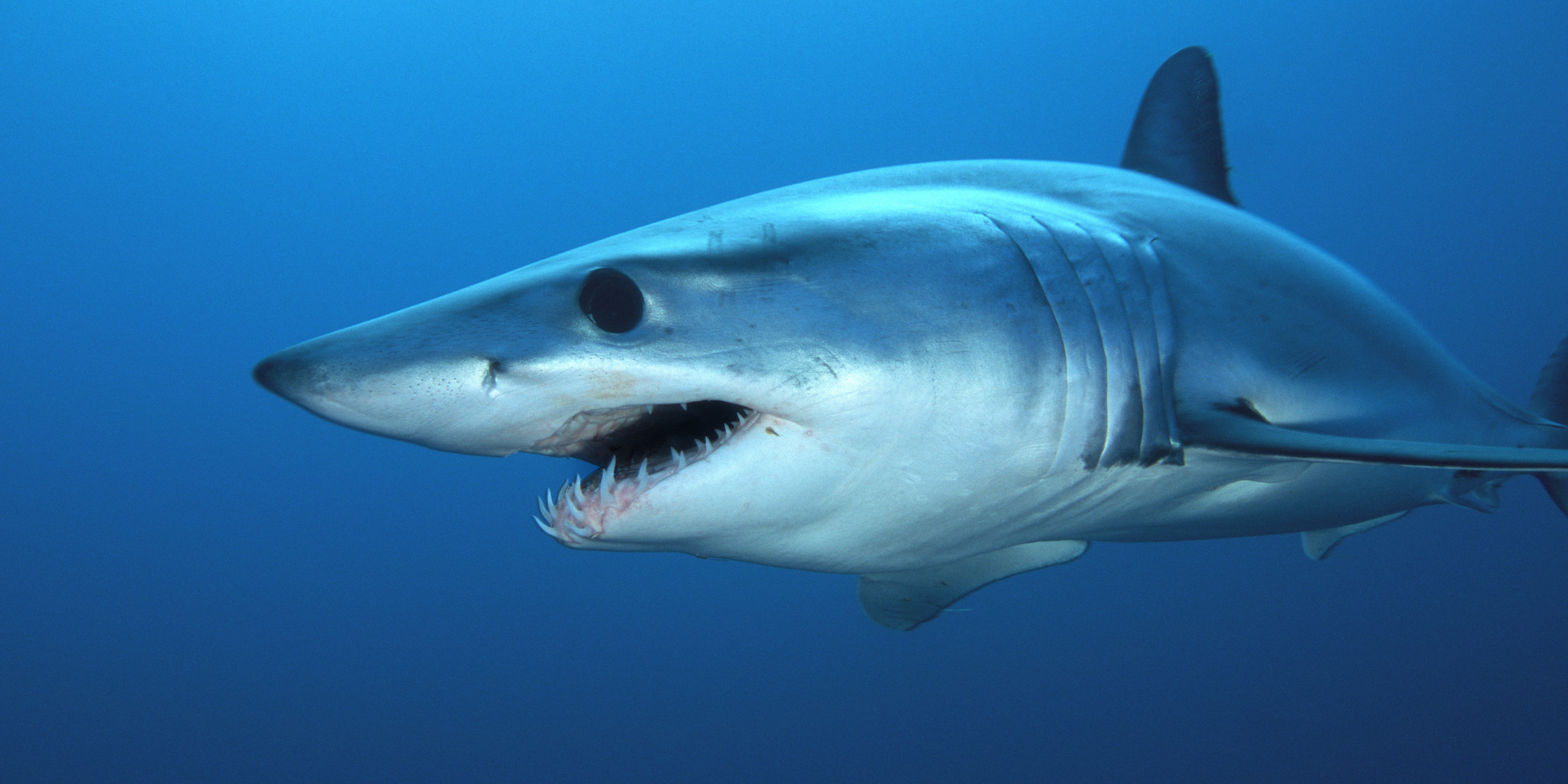 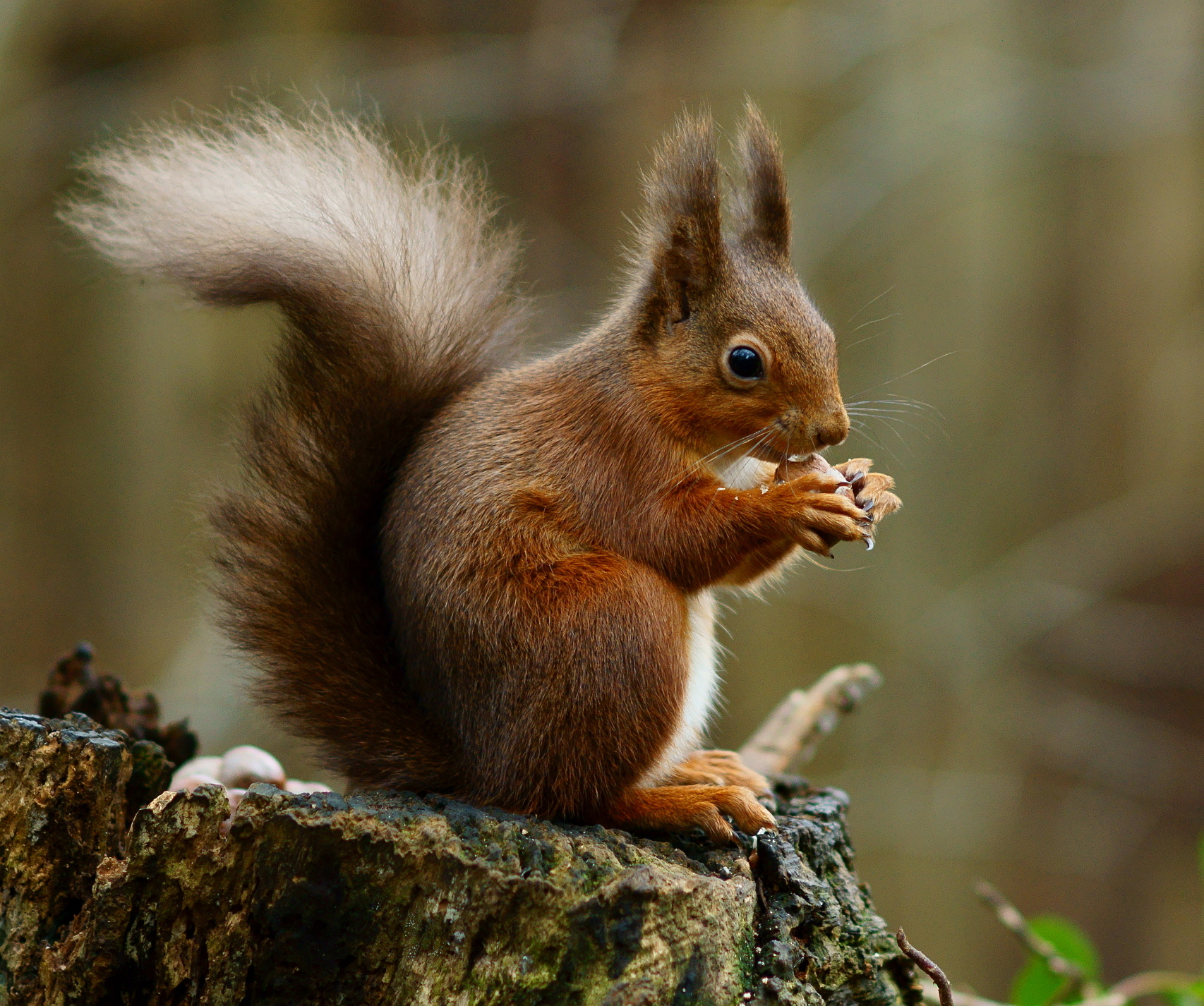 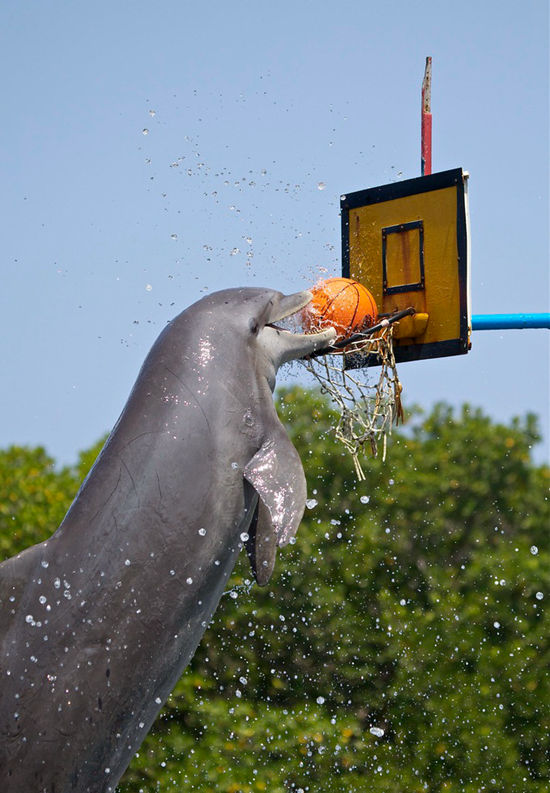 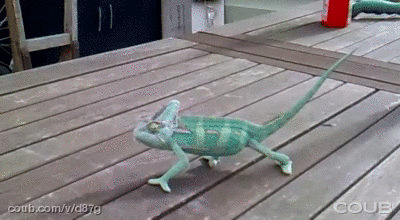 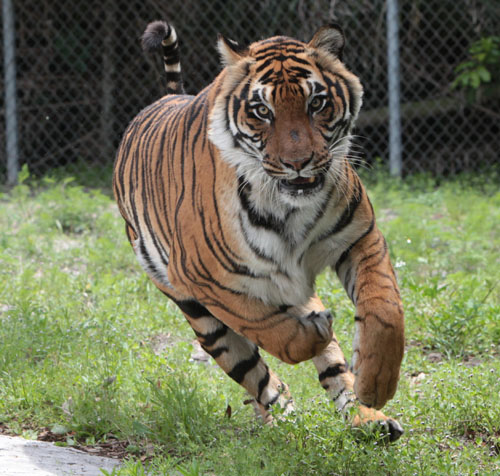 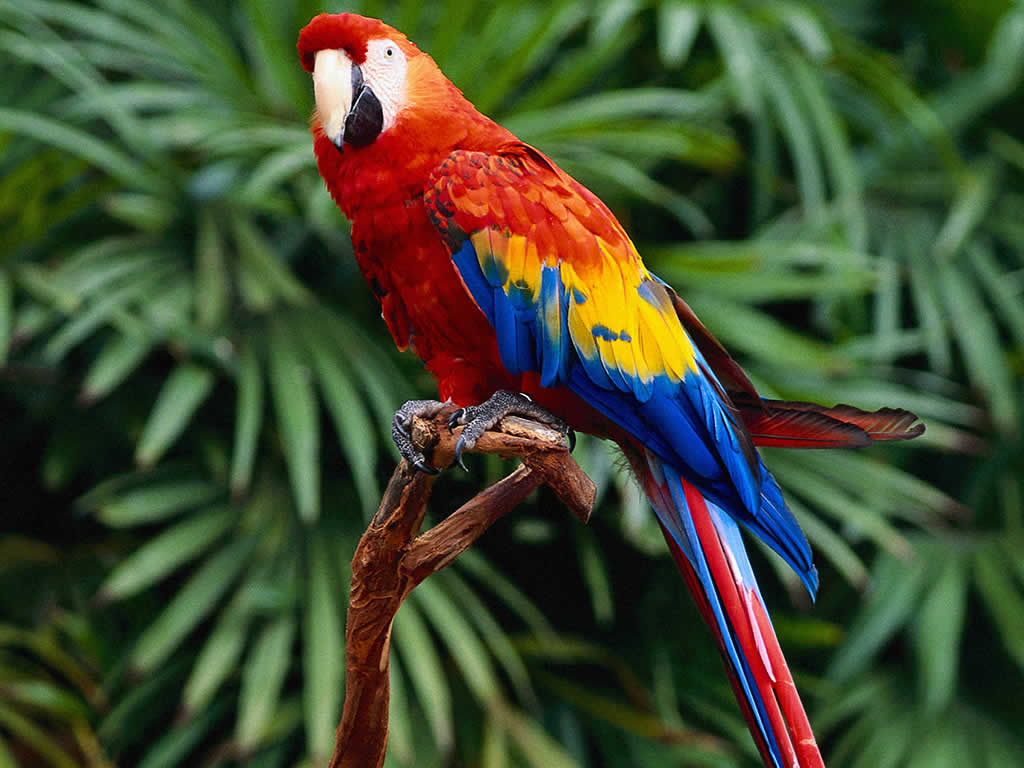 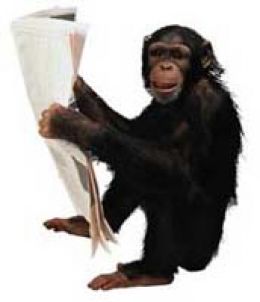 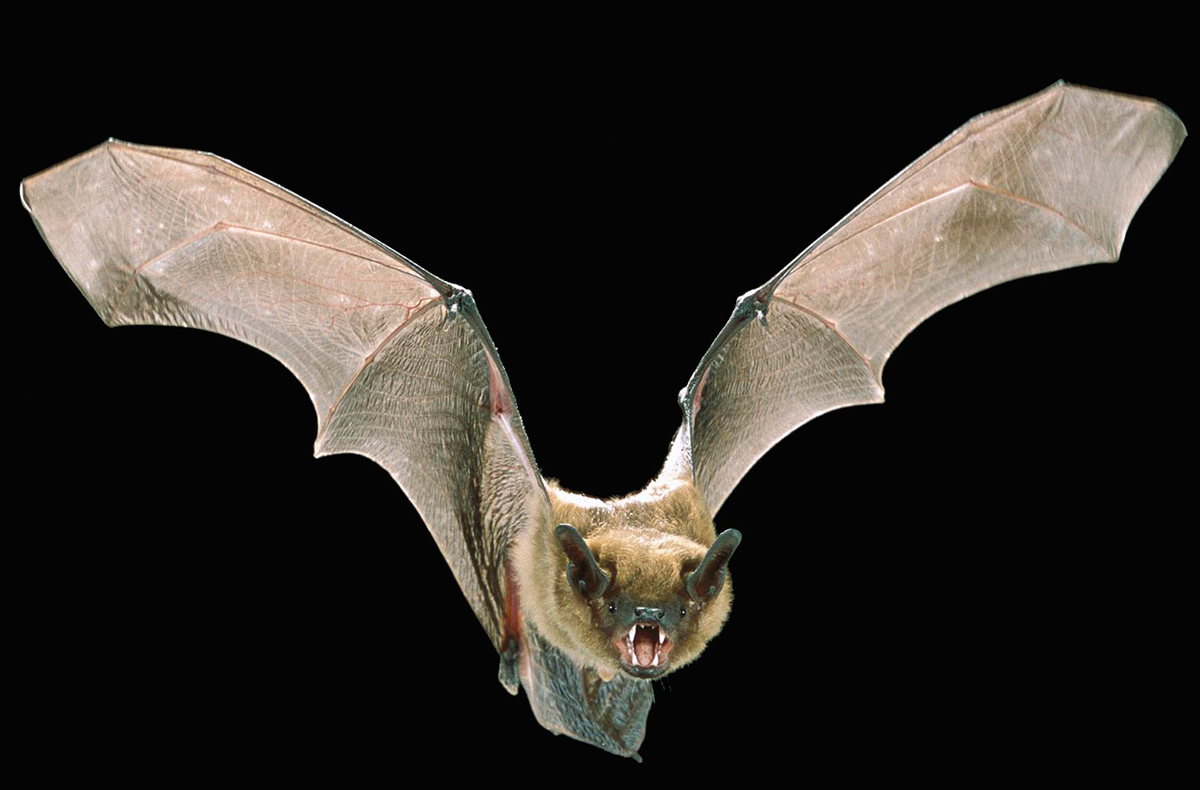